Les 2 Gedrag
Lesindeling
Herhaling vorige les 
Uitleg theorie: Gedragssystemen en Gedragselementen
 Presentatie-opdracht 
 Afsluiten les
1.4 Gedragingen
Gedrag is opgebouwd uit gedragselementen 
Voorbeelden? 
Kauwen
Liggen 
Vaststaande patronen die je kunt beschrijven 
Hoe?
Gedragssystemen
Gedragselementen bij elkaar horen
 Gezamenlijk uitgevoerd worden 
 Benoem een gedragssysteem
Eten: 
Zoeken 
Afhappen 
Kauwen 
Doorslikken
Gedragselementen
Stelling: gedragselementen horen altijd maar bij één gedragssysteem 
Kauwen 
Zingen
Gedragsketen
zijn gedragselementen horen bij elkaar en worden in altijd in dezelfde volgorde uitgevoerd. 
 Gedragshandeling volgt de andere gedragshandeling op
Voorbeeld: Parende stekelbaarsjes
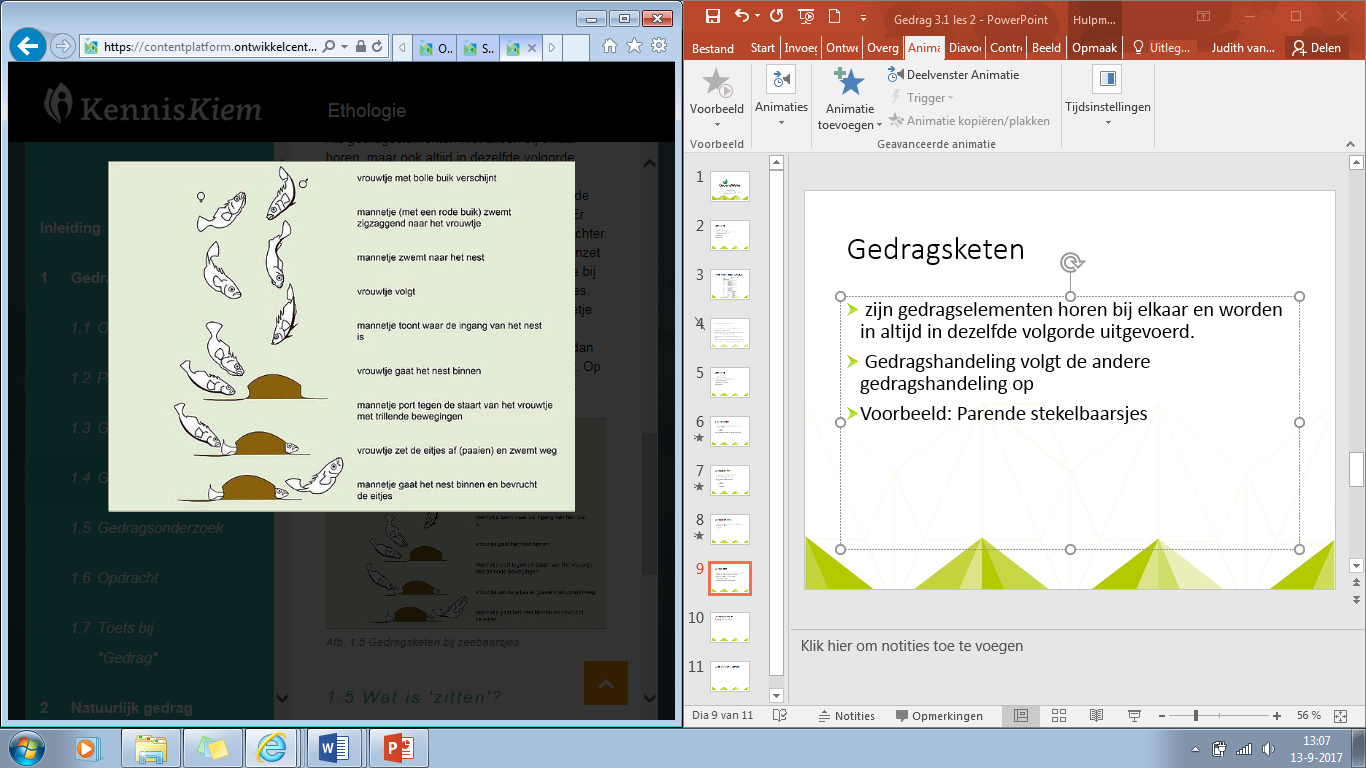 1.5 Gedragsonderzoek
Reden 
 Observaties

Wat is observeren? 
Waarnemen
Hulpmiddel: lijst van gedragingen  ethogram 
Objectief  
Geen antropomorfisme inzetten
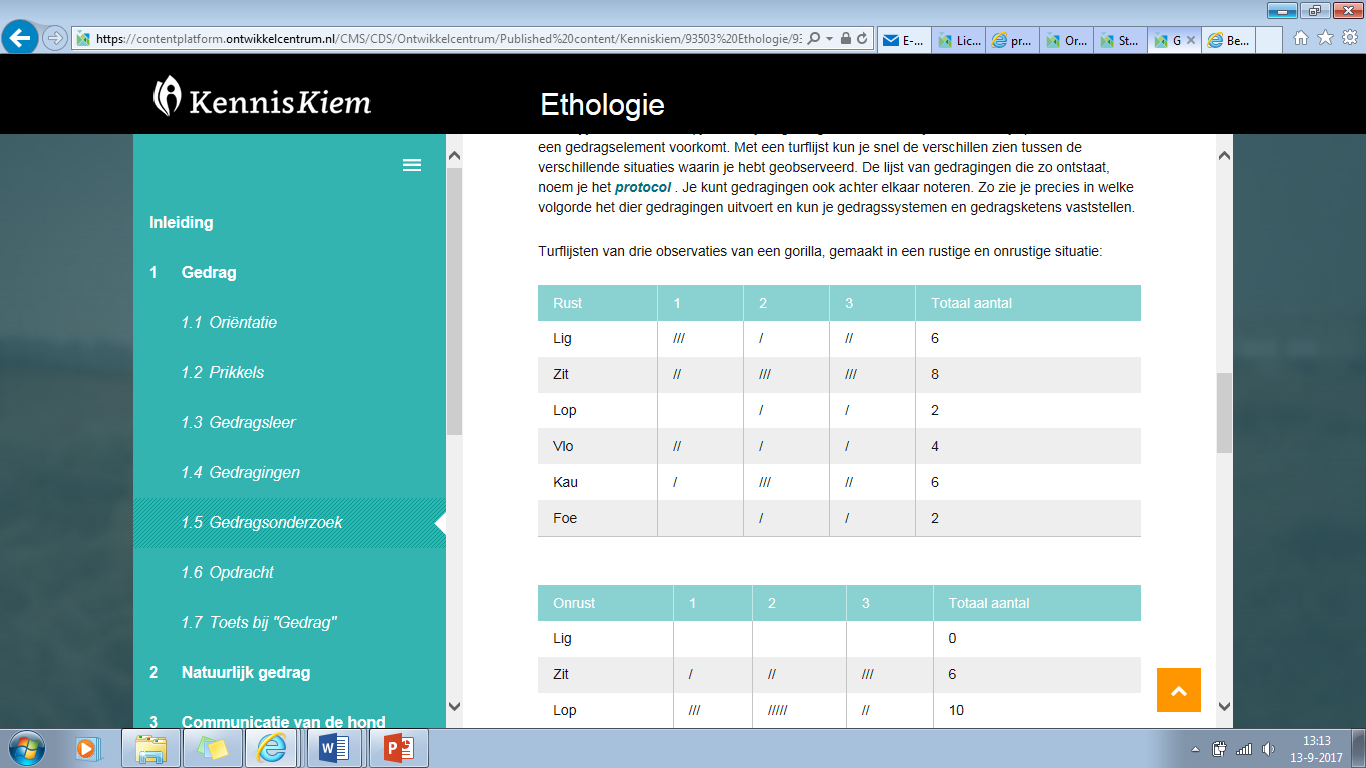 2.2 Natuurlijk gedragingen
Wat is het doel van gedrag? 
Zelf overleven  foerageergedrag, vluchtgedrag, verdedigingsgedrag 
Als groep overleven  sociaal gedrag, territoriumgedrag 
Behouden van soort  voortplantingsgedrag
Aanpassingen
Anatomische aanpassingen 
 Gedragsmatige aanpassingen
Uitleg presentatie-opdracht
Natuurlijke gedragssystemen 
Foerageergedrag (inclusief winterslaap en winterrust)
Agonistisch gedrag
Vluchtgedrag (inclusief camouflage en mimicry)
Territoriumgedrag
Voortplantingsgedrag (inclusief nestvlieders en nestblijvers)
Maternaal gedrag
Rustgedrag
Comfortgedrag
Exploratiegedrag
Sociaalgedrag
Afwijkend gedrag
Klas wordt in 11 groepen verdeeld 
Een korte beschrijving van het gedragssysteem (in je eigen woorden) en de bijbehorende begrippen
Geeft voorbeelden: pas dit toe op hond en/of kat 
Minimaal 2 filmpjes per gedragssysteem per diersoort (max 30 seconden per filmpje)
Foto’s als aanvulling op de filmpjes